Regge pole description of scattering by dirty black holes
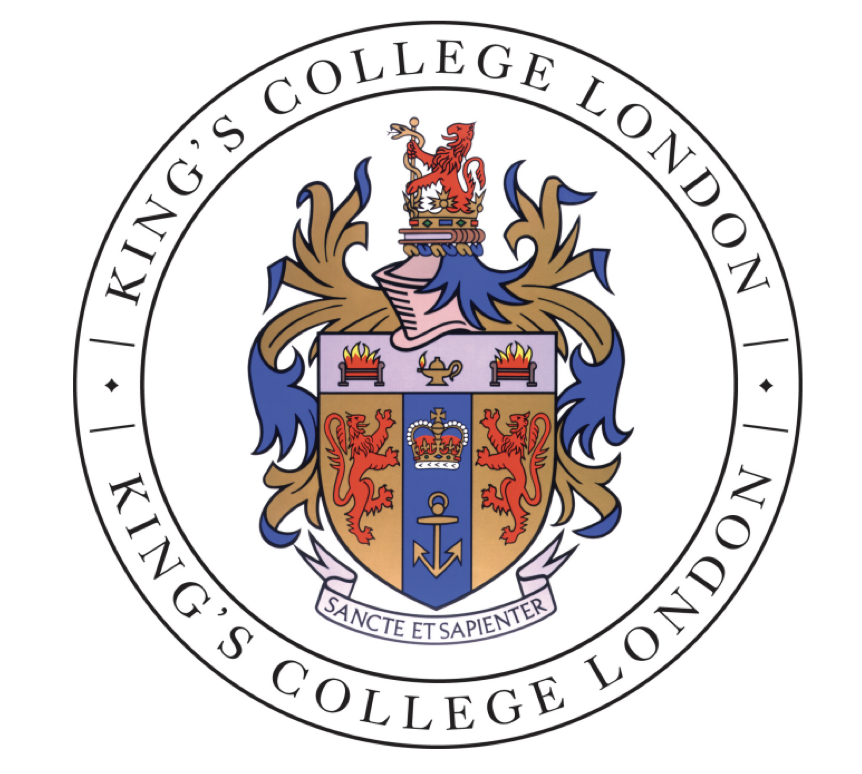 Shiqian Hu
Theoretical Particle Physics and Cosmology 
King’s College London
YTF 2022, Durham, Dec 15, 2022
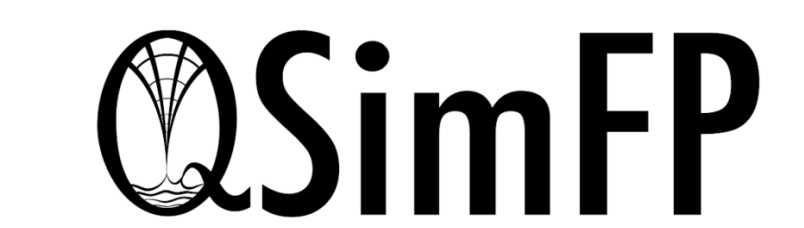 arXiv: 2211.17147
with  Theo Torres, Mohamed Ould El Hadj and Ruth Gregory
[Speaker Notes: RPs and the associated complex angular momentum (CAM) technique are the counterparts to QNMs. While QNMs have a real angular momentum and a complex frequency, the RPs have a real frequency and a complex angular momentum.]
Outline
Dirty black hole and Geodesic motion
Critical effects
Deflection angle 
Resonances 
Regge poles
Wave scattering by a dirty black hole spacetime
Scattering cross section
Conclusions
1
[Speaker Notes: We show the definition of dirty black hole and the metric to describe. DBH spacetime may exhibit various critical effects for geometrical optics. 
We then find the resonances by computing the Regge pole spectrum for different configurations.
We look at scattering by compute the differential scattering cross section for various configurations.
In conclusion, we highlight the role of critical effects.]
What is a dirty black hole?
Black holes
Spacetime ripples: Gravitational waves, Advanced Laser Interferometer Gravitational Wave Observatory, 2016
Black hole images:  First picture of a black hole, Event Horizon Telescope, 2019
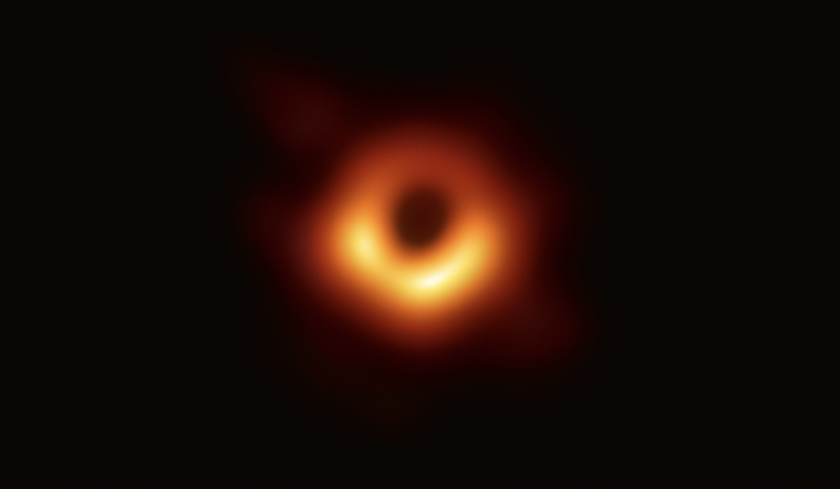 Dirty black holes 1
Black hole with surroundings: 
The presence of matter and fields around black holes
1 M. Visser, Phys. Rev. D 46, 2445-2451 (1992)
2
[Speaker Notes: The detection of gravitational waves, reveal the first evidence of black hole.
EHT reports taking the first picture of a black hole.
The most recent two major breakthroughs have taken black holes into the field of experimental astronomy. It is now necessary to study black holes not only as isolated objects but also within their environment. DBH is that kind of black hole, it describes bh with their environment.]
Dirty black hole
The spacetime is given by two distinct Schwarzschild geometries:
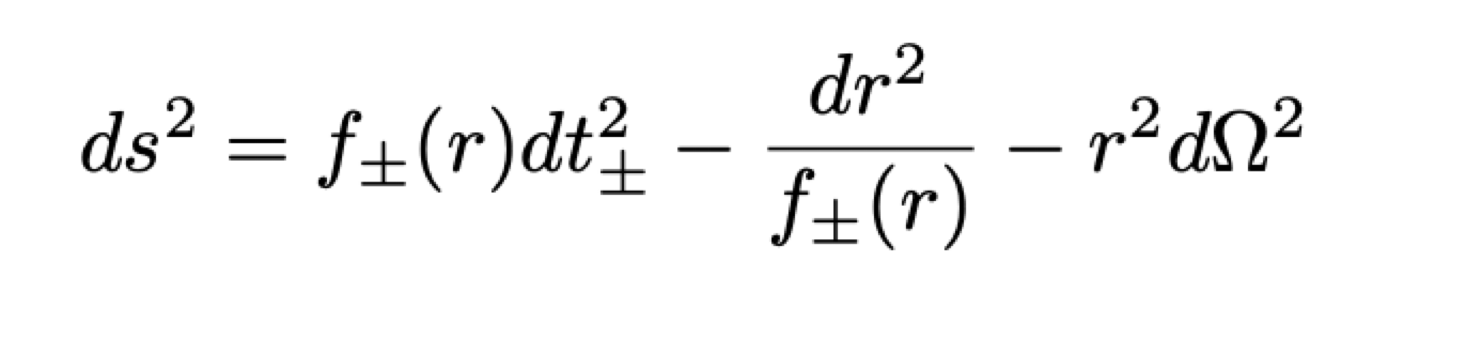 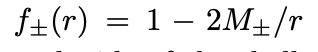 Applying Israel junction conditions
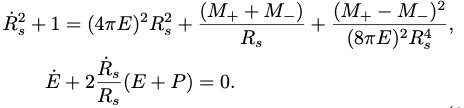 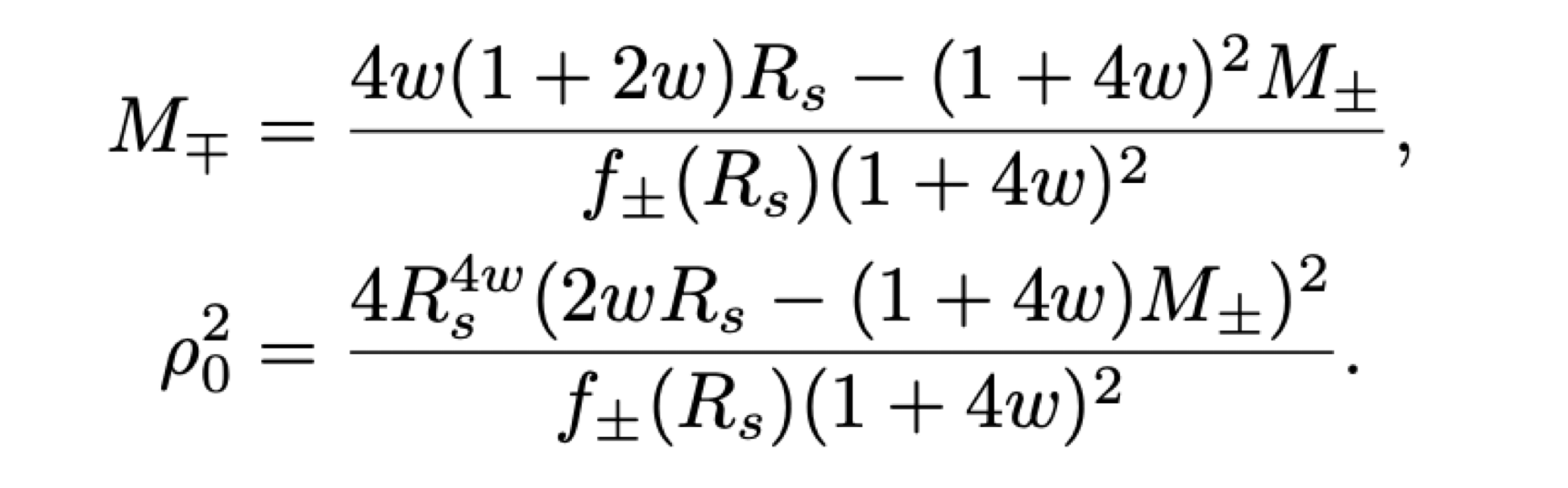 3
Locations of shell
4
Change of notation
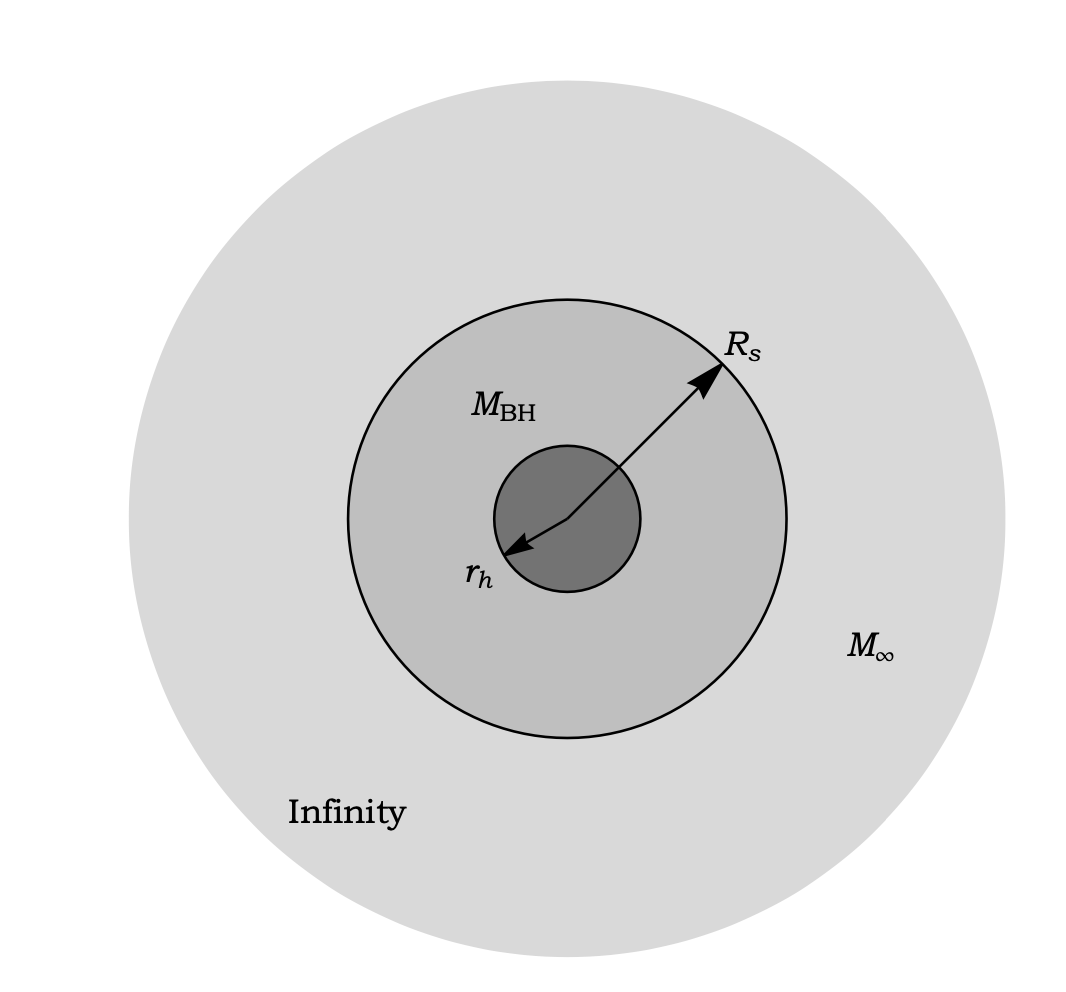 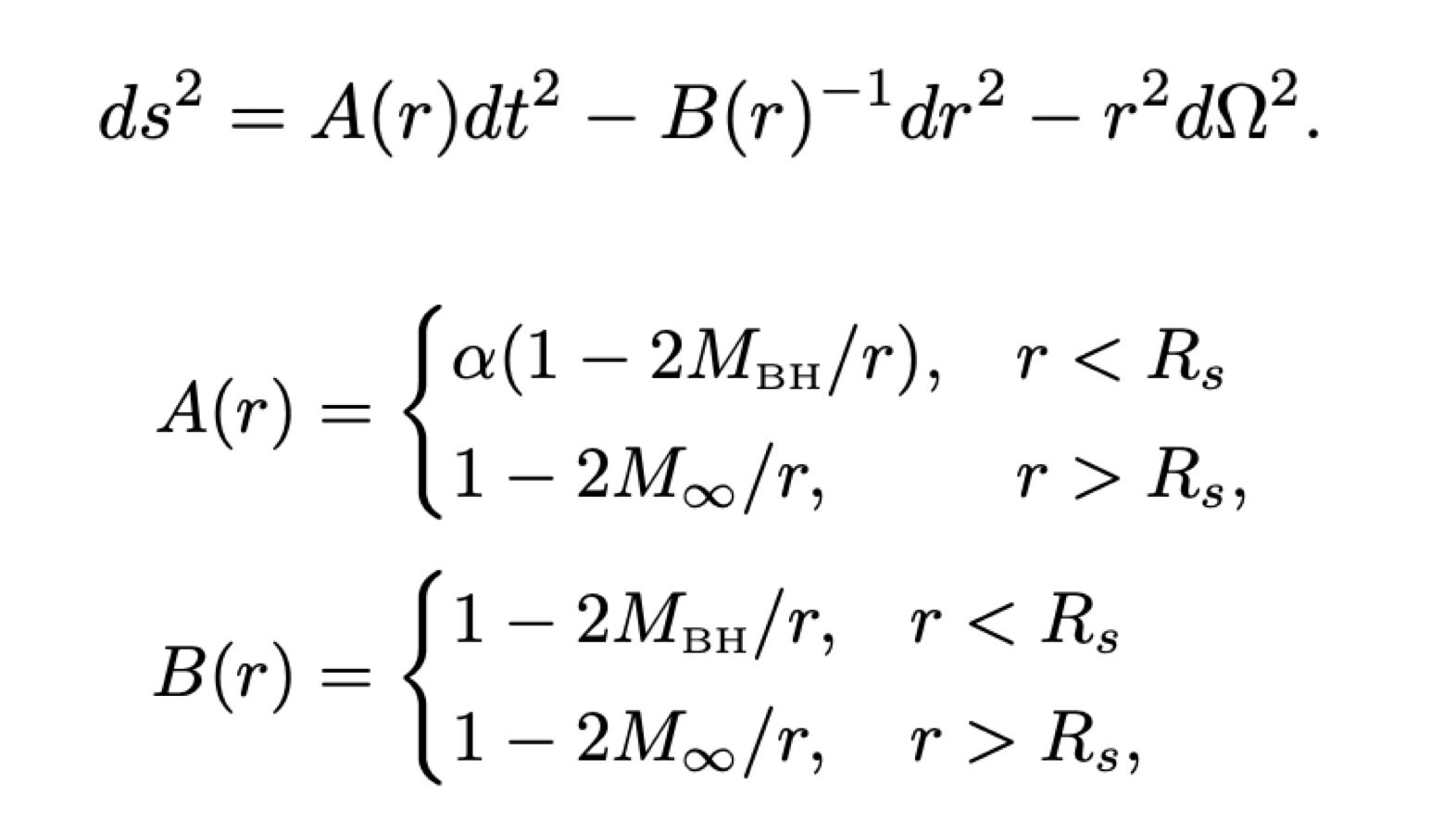 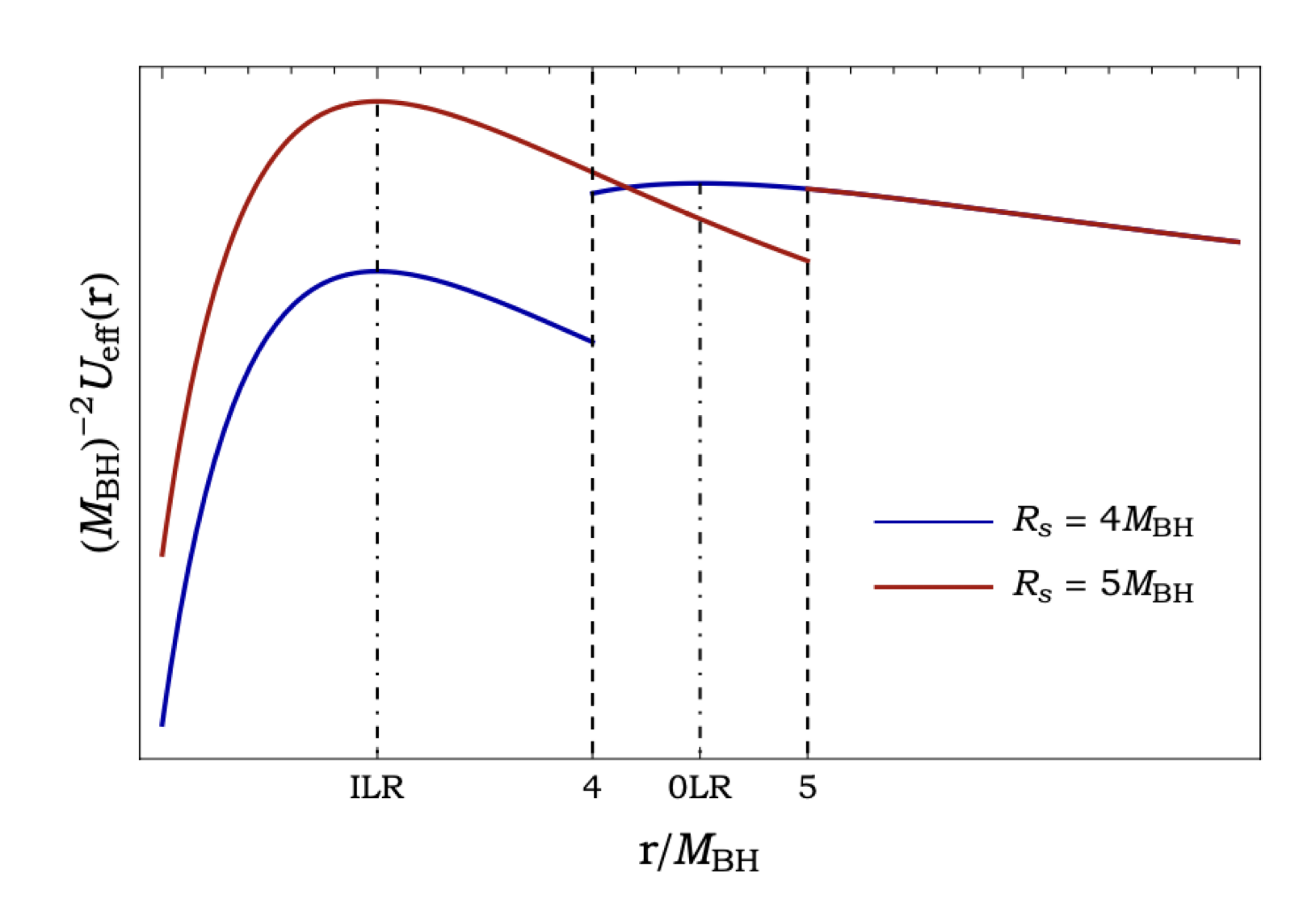 The equation of motion of a null geodesic
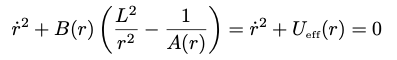 5
Scattering effects
Classical scattering cross section and geodesic deflection angle
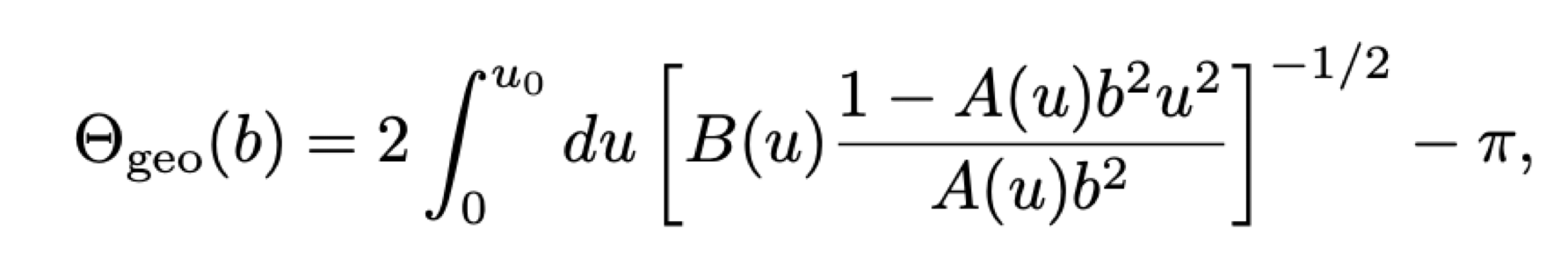 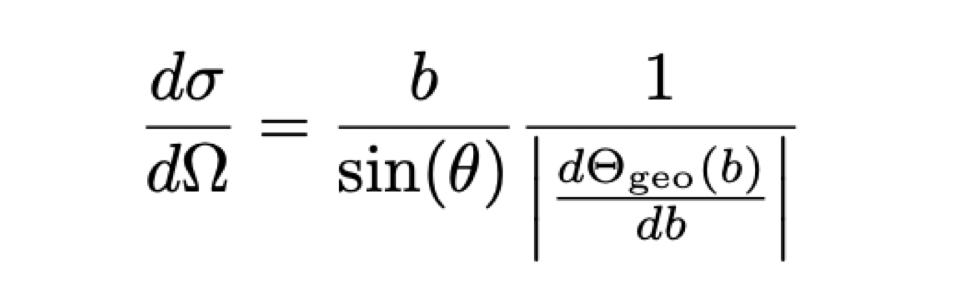 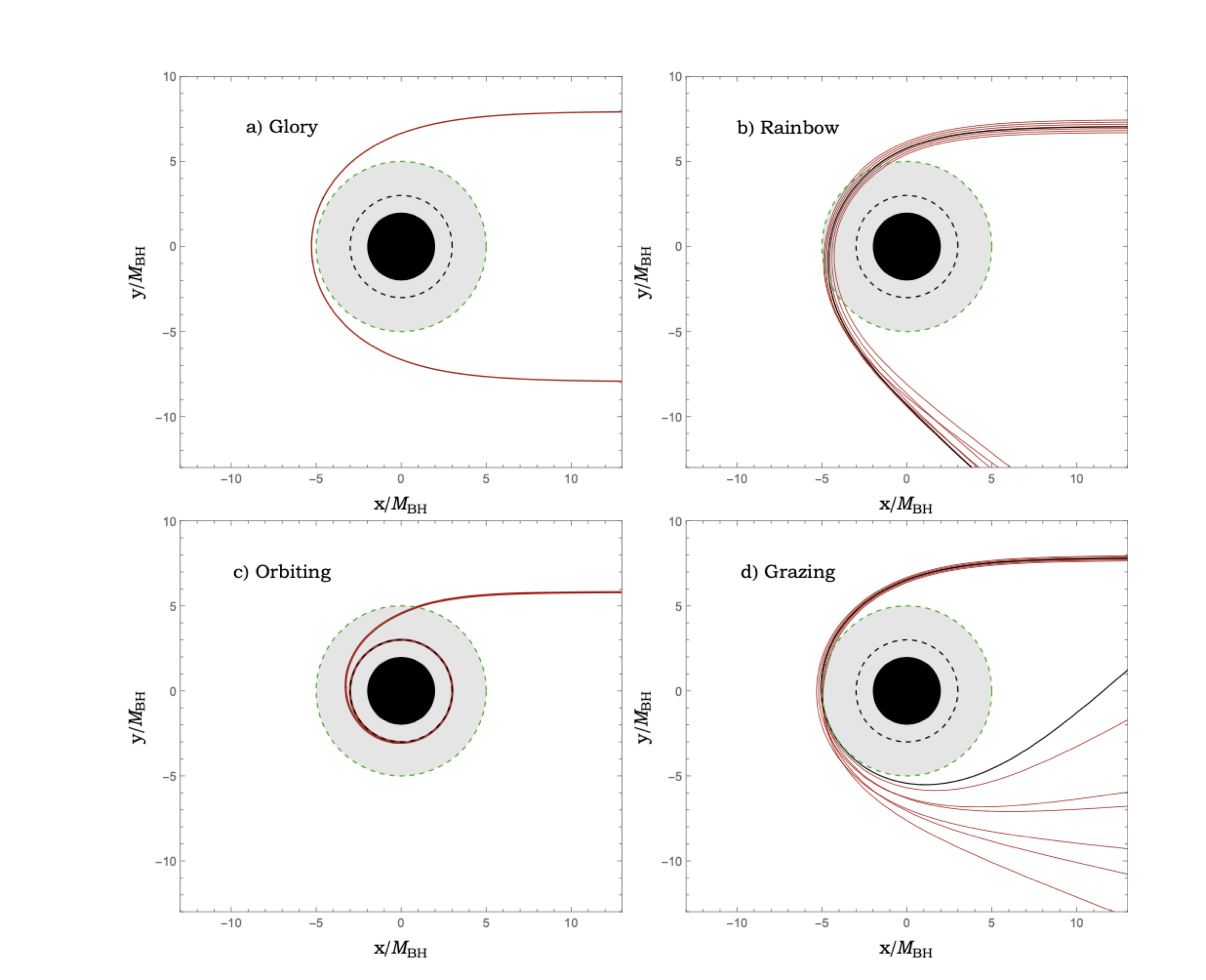 6
Scattering effects
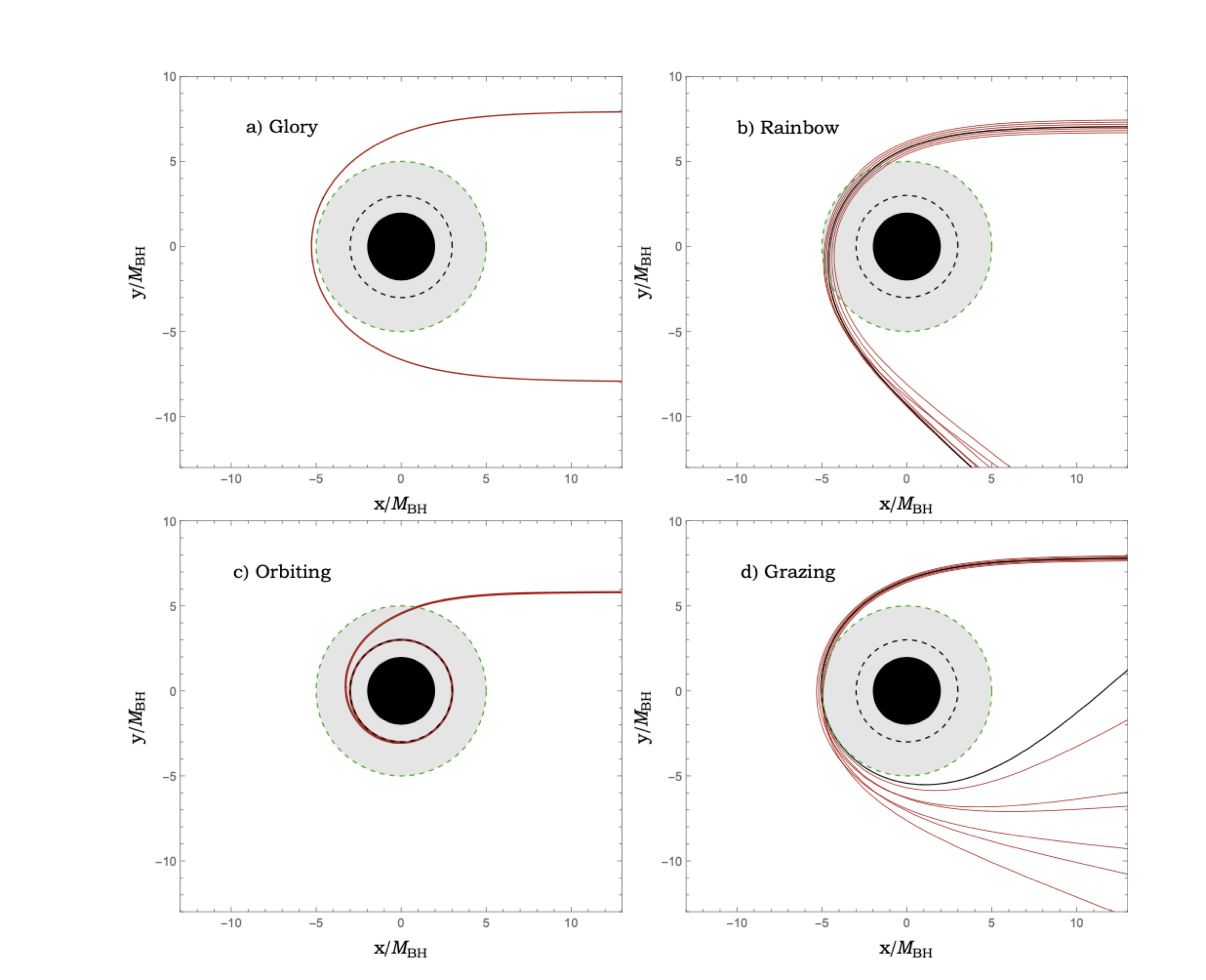 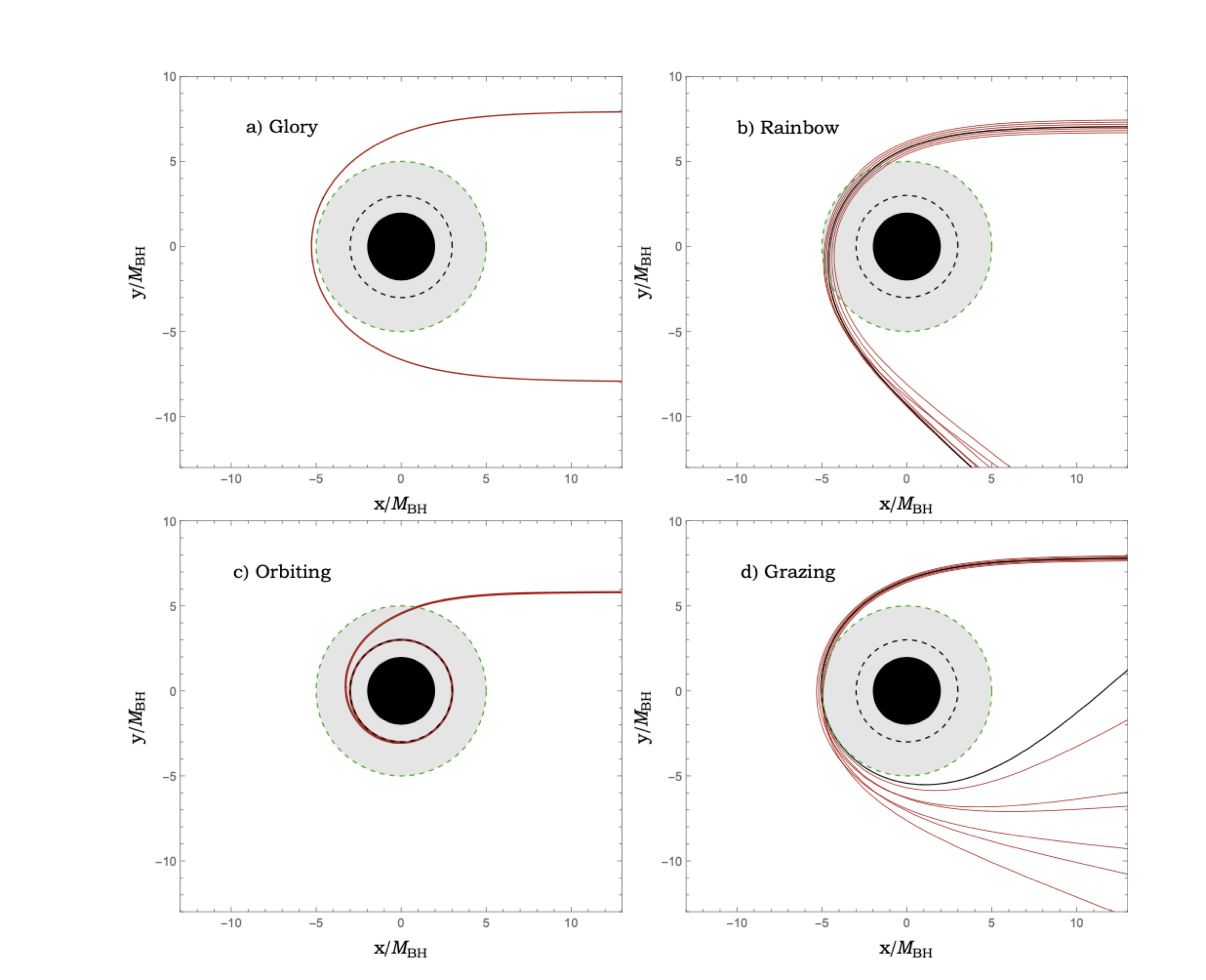 7
[Speaker Notes: The picture depicts the orbiting phenomenon. Obviously, the geodesics orbit around the inner light ring. In this case, the deflection angle is divergent for a critical impact parameter, a particle orbits indefinitely at r = 3MBH around the light-ring. 

d) The picture represents grazing rays. A congruence of rays centred around the grazing impact parameter b = b R_s is shown (solid red curves). The grazing ray (solid black curve) sets the boundary of the so-called edge region.]
Critical effects in DBH spacetimes
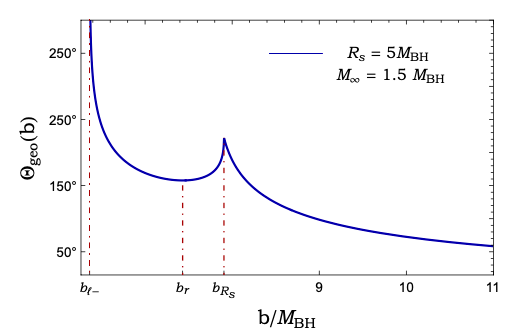 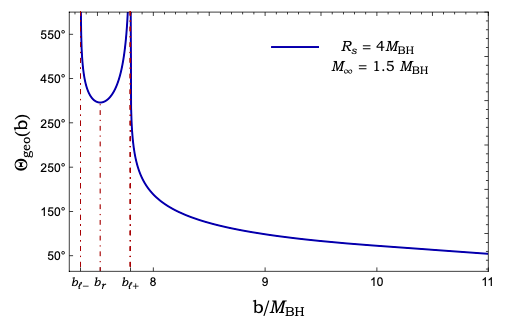 8
Critical effects in DBH spacetimes
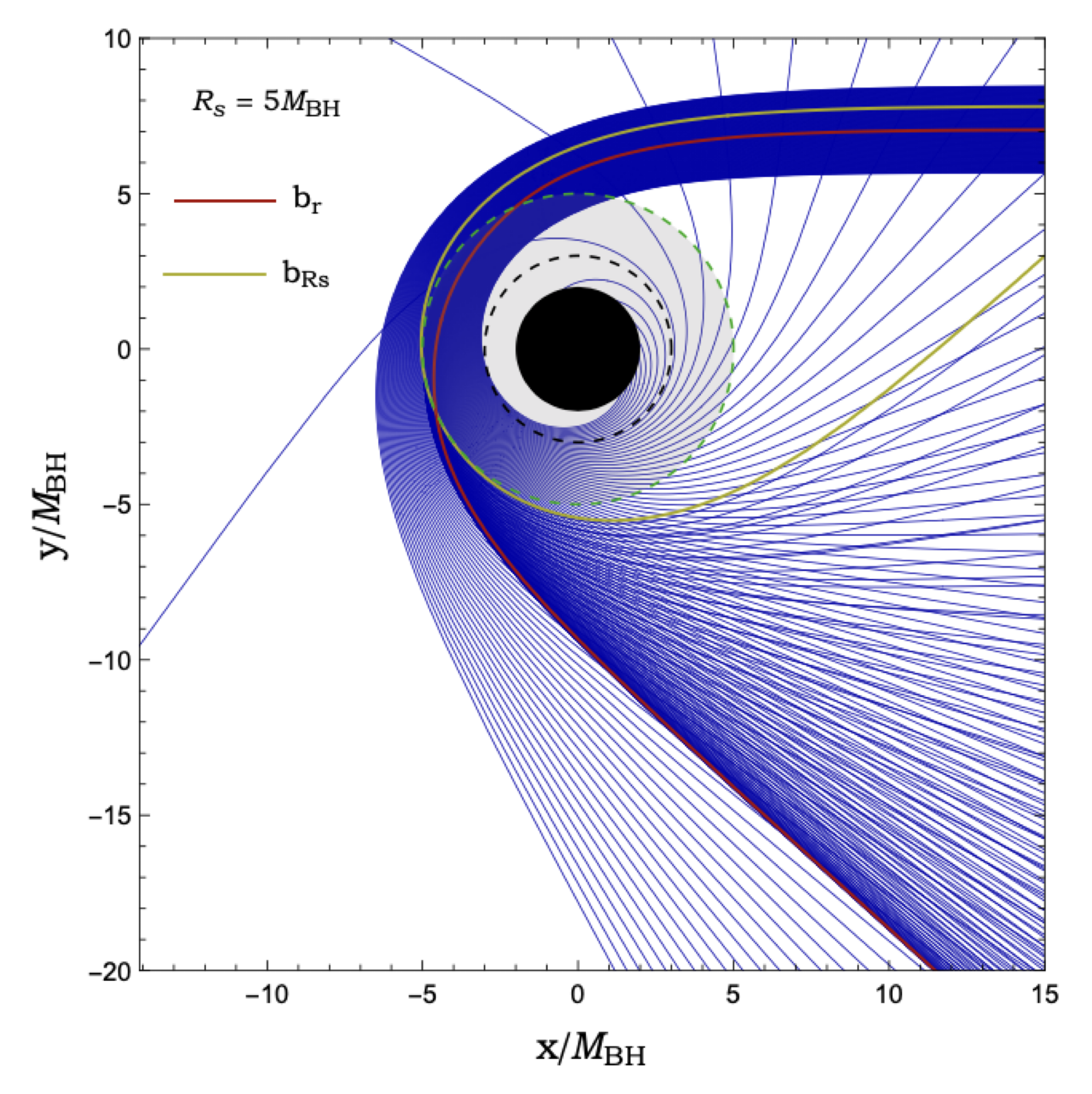 9
[Speaker Notes: This depicts a congruence of geodesics in this DBH set-up. The red and dark green rays represent the rainbow and grazing ray respectively and are both associated with an extremal angle.

Note the qualitative difference between the rainbow and grazing ray which resides in the concentration of geodesics around each critical trajectory.]
Waves on a dirty black hole spacetime
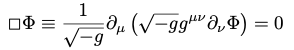 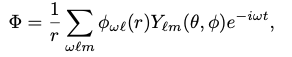 Radial equation and effective potential
Tortoise coordinate
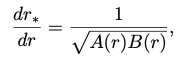 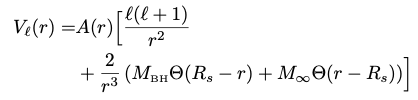 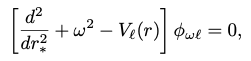 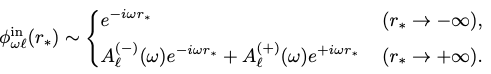 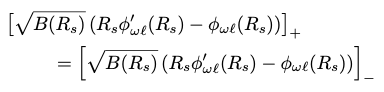 10
[Speaker Notes: We consider a scalar field, Φ(x), propagating on the DBH spacetime, governed by the Klein-Gordon equation 
Performing a standard separation of variables, leads to a radial equation of the form, where Vl(r) is the effective potential which is given by 
we introduce the ingoing modes of waves, which are defined by…..
Boundaries conditions are taken at the discontinuous Rs.]
Resonances of the dirty black holes
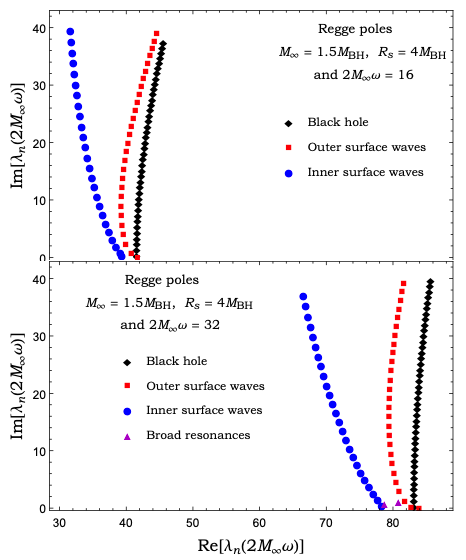 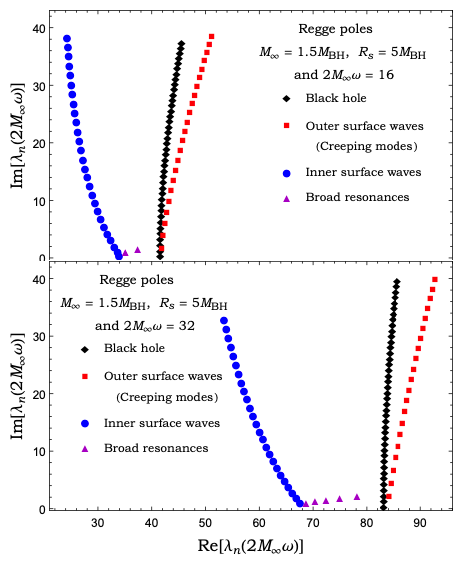 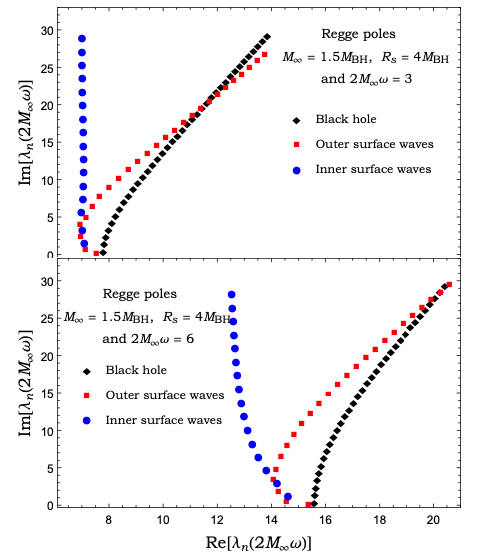 11
[Speaker Notes: To compute the Regge pole spectrum of dirty black holes, we use a numerical method  which is an extension of the original continued fraction method developed originally by Leaver.
The leftmost one shows the Regge pole spectrum for the first configuration with parameters M∞ = 1.5MBH and Rs = 4MBH for two different frequencies 2M∞ω = 3 and 6.
For both frequencies, the Regge Pole spectrum exhibits two branches, represented in blue and red. For low overtones, the two branches merge, with the distinction becoming clear at higher overtones. Note that the splitting occurs for smaller values of n as one increases the frequency. We can identify the origin of both branches as coming from the existence of two light-rings or from the inner-ring.
Middle one shows the spectrum of the Regge pole also for the first configuration with the same parameters but for two different high frequencies.
We can see that the structure of the spectrum remains the same, however for very high frequencies (lower panel), we can see the emergence of a new branch (purple triangles) between the two branches associated with the inner and outer light-rings. 
The right shows the Regge pole spectrum for 2M∞ω = 16 and 32 and this for the second configuration, The structure remains the same for both frequencies but the number of poles in the middle branch has increased with frequency.]
Wave scattering by a DBH
The differential scattering cross section
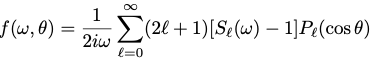 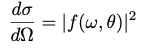 [Antoine Folacci and Mohamed Ould El Hadj, Phys. Rev. D 99, 104079 (2019)]
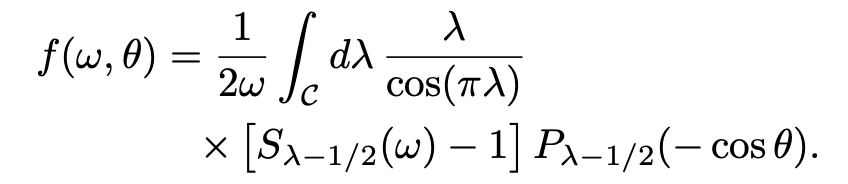 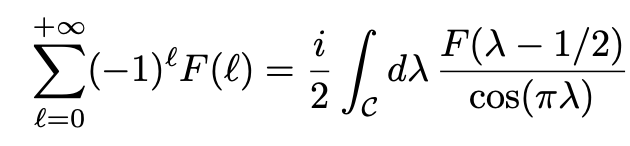 The background integral contribution and the second term
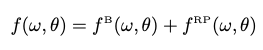 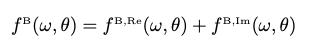 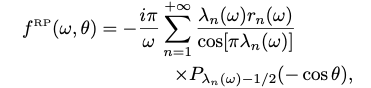 12
[Speaker Notes: We compute the differential scattering cross sections. We use the partial wave expansion, and we compare with the results constructed by CAM representations of these cross sections.]
Scattering cross section
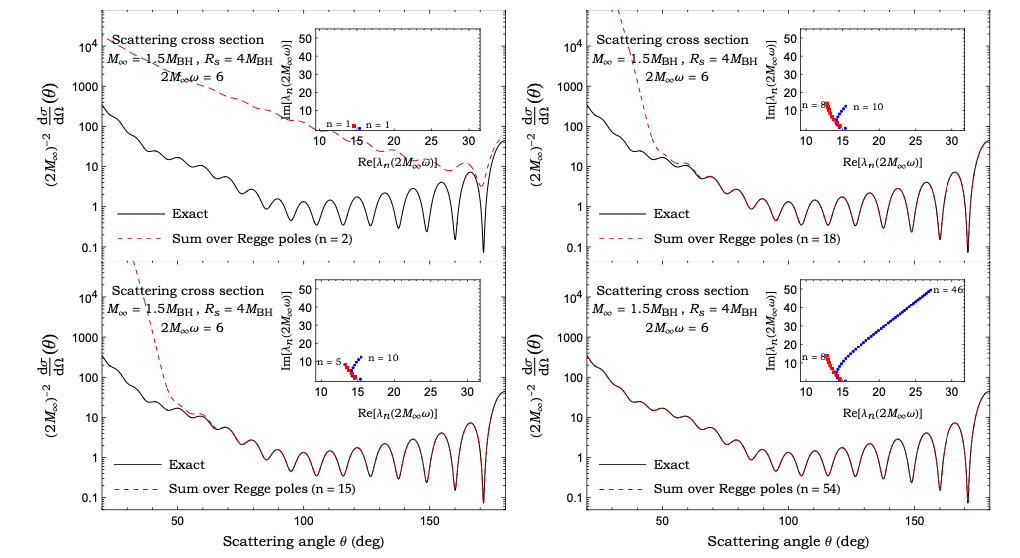 13
[Speaker Notes: This shows the scattering cross section constructed from the CAM approach at 2M∞ω = 6 for a shell configuration with M∞ = 1.5MBH and Rs = 4MBH, 
We can see that it gets progressively closer to the scattering cross section constructed from partial wave expansion by including increasingly more Regge poles in the sum. Indeed, the sum over only the first two Regge poles in equation (60) does not reproduce the cross section, however, summing over 54 Regge poles, but without including the background integral, the agreement is perfect with that constructed from the partial wave expansion for θ >20◦ .]
Scattering cross section
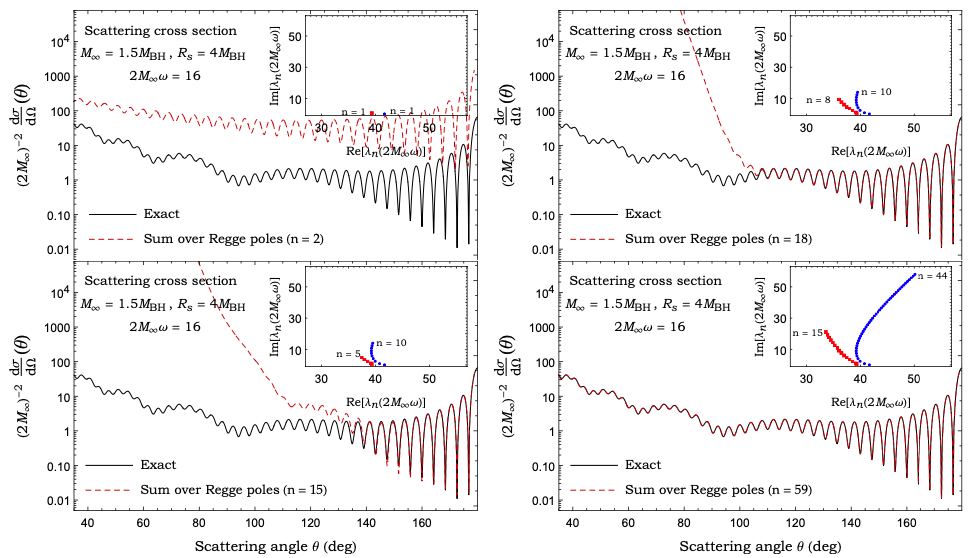 14
[Speaker Notes: For the same DBH configuration, the scattering cross section at high frequency 2M∞ω = 16. In this case, with just 18 Regge poles the glory and the orbiting oscillations are very well reproduced. With 59 Regge poles and without adding the background integral the result obtained from the CAM approach is again indistinguishable from partial wave expansion for θ 􏰰 30◦ on the plot.]
Scattering cross section
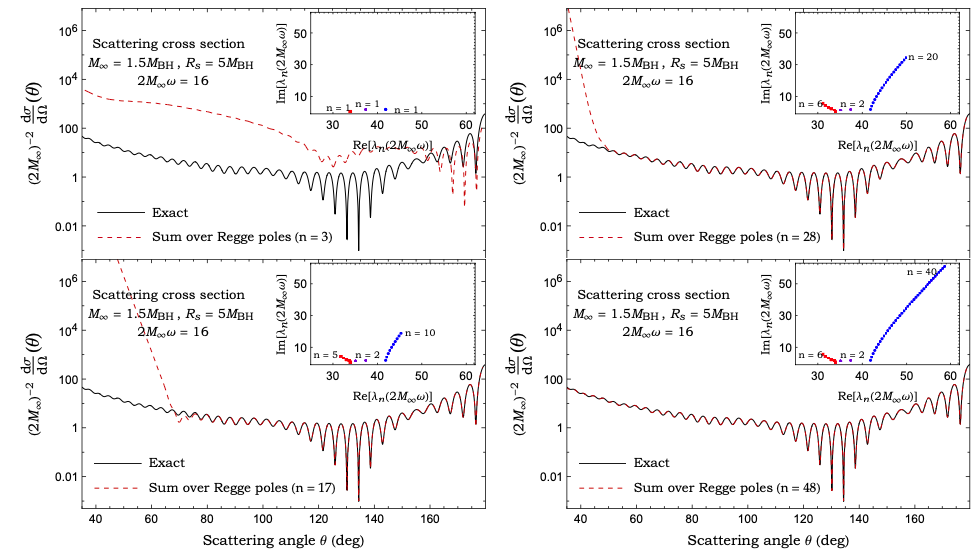 15
[Speaker Notes: This plot shows the scattering cross section for a DBH configuration with Rs > 3M∞ at 2M∞ω = 16. Here, we have the shell configuration with M∞ = 1.5MBH and Rs = 5MBH. In this case, to construct the result from CAM approach, we sum over three different branches and with 17 Regge poles the glory as well as the orbiting oscillations are captured. By including 48 Regge poles, but no background integral, the agreement is excellent with the partial wave expansion result for θ > 30◦. 
We have shown that the scattering cross section can be described and understood in terms of the Regge Poles, i.e., in terms of various contributions from different types of resonances. we have identified different branches associated with the properties of the light-rings and the shell position and/or its matter content. To conclude our description of the differential scattering cross section, we return to the discussion of critical effects associated with geodesic motion described. We can indeed understand qualitatively the observed scattering cross sections from the various critical effect. As in the case of the isolated black hole, the orbiting effect and the glory (associated with a single light-ring) will result in oscillations in the scattering cross section as well as an increase for θ ∼ 180◦.]
Scattering cross section
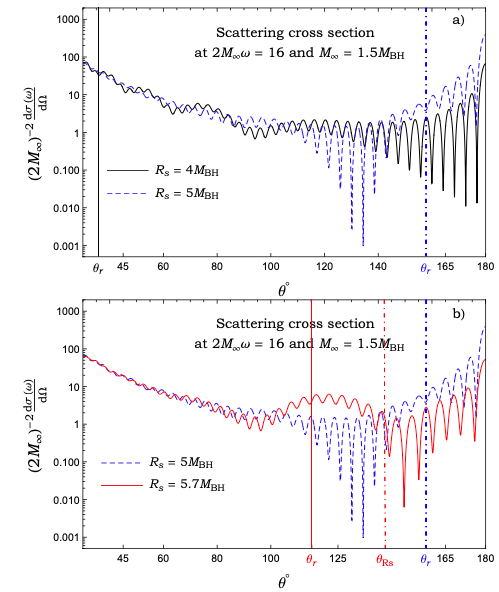 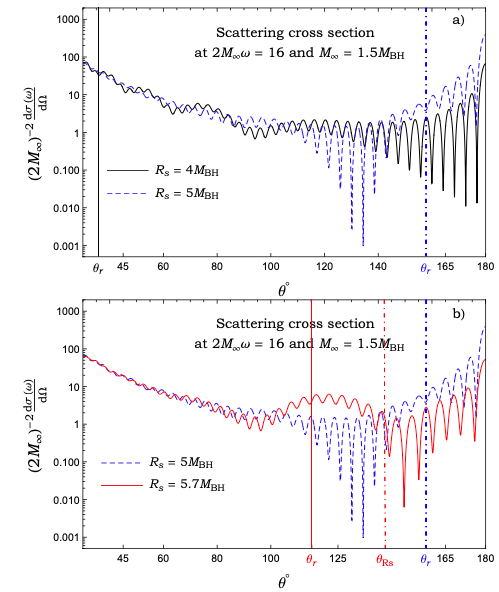 16
[Speaker Notes: In DBH spacetimes, we have shown that we may expect modulations due to the rainbow effect and to grazing (creeping modes) or secondary orbiting. The rainbow effect will lead to a local amplification of the scattering cross section around the rainbow angle. Grazing, i.e., the edge rays (creeping modes) or second orbiting will lead to further oscillations and global modulations of the scattering cross section.
Note the qualitative difference that for configurations where the shell is outside the outer light-ring, the scattering cross is mainly modulated around the rainbow angle while for the case where the shell lies between the two light-rings the scattering cross sections exhibits noticeable modulation at all angles.]
Conclusions
The scattering of planar waves incident on a dirty black hole spacetime 
The spectrum of resonances of DBHs
 The Regge pole spectrum of different DBH configurations
The existence of two branches associate with the inner light-ring and with either the outer light-ring or the shell depending on the DBH configuration. 
The possible existence of a third branch with a nearly constant imaginary part. 
The complex angular momentum representation of the scattering with the identification of RP spectrum
17
[Speaker Notes: Our study fits into the general goal of modelling and understanding black holes within their environments. we have investigated the scattering of planar waves impinging on a dirty black hole spacetime.
We focused on the spectrum of resonances of DBHs and calculated the Regge pole spectrum of different DBH configurations. 
We identified two key properties of the RP spectrum of DBHs. The two branches emerge from the original isolated black hole spectrum. The separation from the original branch to the two distinct ones appears first for large overtone numbers, and the two branches may overlap for low overtone. The existence of the two branches results in modulation of the scattering cross section. 
In addition to these two branches, we have identified a third branch corresponding to broad resonances trapped between the inner light-ring and the thin shell. 
We have shown that the RP spectrum and their associated residues accurately describes the scattering cross section, including the modulations and deviations from the case of an isolated black hole.]
Thanks for your attention.
18